Respiratory System
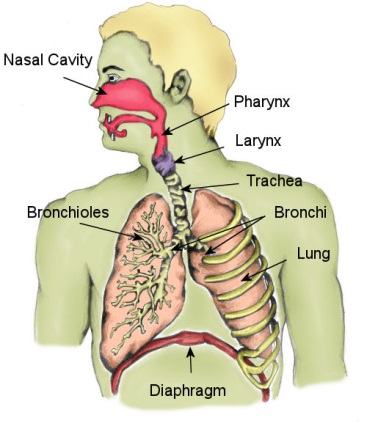 Jenna and Dolly
The Respiratory System
Fun Fact
The right lung is always a bit bigger than the left.
made of series of organs
take in oxygen
expel carbon dioxide
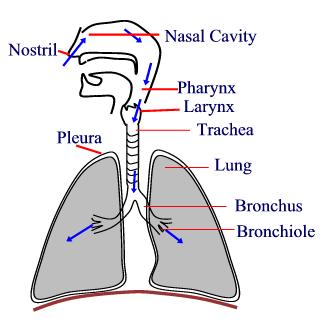 Bronchial Tubes
allows exchange of air in the lungs
connect the lungs to the trachea
air flows from trachea into two bronchial tubes
one connected to right lung, other to left
extend into branches known as bronchioles to allow large amounts of air into lungs
Lungs
absorb oxygen and expel carbon dioxide
inhaling – diaphragm and muscles expand
exhaling – diaphragm and muscles contract
flows from nose and mouth
goes through trachea and into lungs
Nasal Cavity
located inside of nose
modifies incoming air then transports to the respiratory tract
warms air while passing over mucosal passage
cleaned upon contacting mucous gland
Alveoli
site of gas exchange
very thin walls
grouped together at ends of bronchioles
surrounded by capillaries
lined with fluid which enable gases to dissolve
Larynx
crucial to speech and breathing
also known as the voice box
has control of airflow during breathing
surrounded by soft tissues
Trachea
flexible structure
first part of lower respiratory tract
connects nose and mouth to lungs
located in front of esophagus